Applications of Derivatives
What clues can a derivative give us about a graph?
Tell me your ideas.

How about the second derivative?
Global Extremes (or Absolute Extrema – plural of extremum)
Allow me to show you examples on the board of:

 Absolute (global) Maximum
Absolute (global) Minimum
Domain Makes a Difference
Closed Interval
Can have extremes at endpoints
Open Interval
Cannot have extremes at endpoints
Extreme Value Theorem (KNOW)
If f is continuous on a closed interval [a,b], then f has both a maximum value and a minimum value on the interval.
Extreme Value Theorem- Examples
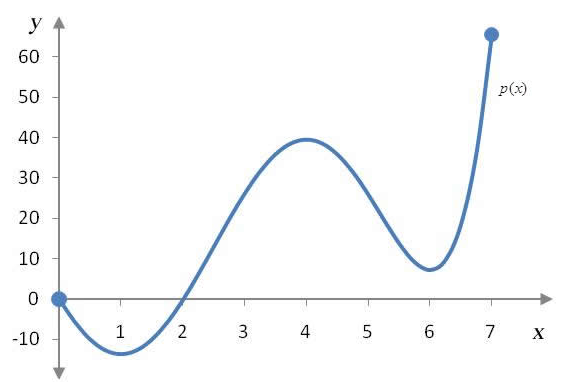 Max @
Min @
Extreme Value Theorem- Examples
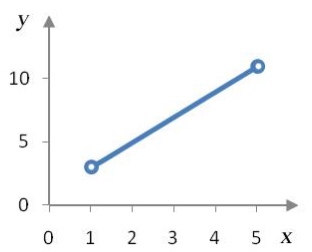 Max @
Min @
Local (relative) Extreme Values
Local (relative) Maximum
Local (relative) Minimum
Questions for you!
What is the maximum?
Y-coordinate

Where is the maximum?
X-coordinate
Example
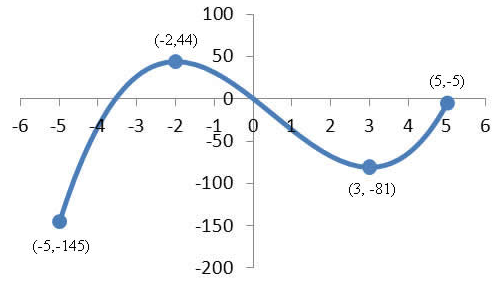 What is the maximum?
44
Where is the maximum?
-2
Extremes Exist Where:
f’ = 0 (horizontal tangent lines)

f’ does not exist (corner, cusp, etc…)
Endpoints of an interval
Critical Point
A point at which f’=0 or f’ does not exist
Steps for finding extrema
Find derivative 
Set =0 and solve
Find all zero’s (x-coordinates)
Find where derivative does note exist
Plug in x – coordinates (in order from least to greatest) into the original equation to find y-values.
Homework
Pg. 184
	1-29, odd
Work Day
Pg.185	
	37-45, odd, 48, 	49
Mean Value Theorem Song
If a function is continuous on a closed set a to b, and it’s also differentiable on the open set ab, you can always find a c inside such that f prime at point c, is equivalent to just the slope of the line from a to b.
Why hypotheses matter (pg. 186 figure 4.11)
What does the Mean Value Theorem mean?
The instantaneous rate of change at some interior point must equal the average rate of change on the interval.
Rolle’s Theorem
This was the first version of the Mean Value Theorem, proved by French mathematician Michel Rolle.  In it f(a)=f(b)=0 and was proven only for polynomials.  It proved that there must be a zero derivative somewhere between a and b if both of the function values are zero.
Rolle’s Theorem
Example 3, page 187
If a car accelerating from zero takes 8 seconds to go 352 feet, its average velocity for the 8-sec interval is 352/8=44 ft/sec, or 30 mph.  At some point during the acceleration, the theorem says, the speedometer must read exactly 30mph.  Does this stand to reason?
Increasing and Decreasing
Will someone please draw their idea of an increasing function and a decreasing function on the board?
Definitions
Let f be a function defined on an interval I and let x1 and x2 be any two points in I.

1. f increases on I if x1 < x2 → f(x1) < f(x2)
2. f decreases on I if x1 < x2 → f(x1) > f(x2)
Corollary 1: Increasing and Decreasing Functions
Let f be continuous on [a,b] and differentiable on (a,b).

1. If f’>0 at each point of (a,b), then 
f increases on [a,b]
2. If f’<0 at each point of (a,b), then 
f decreases on [a,b]
Monotonic
A function that is always increasing on an interval or always decreasing on an interval is said to be monotonic there.
Corollary 2:  Functions with f’=0 are Constant
If f’(x)=0 at each point of an interval I, then there is a constant C for which f(x)=C for all x in I
Proof of Corollary 2
If  f’(x)=0 for each point in the interval I:  Let’s think about any two points x1 and x2, where x1 < x2.  Since f is differentiable on [x1,x2], it is continuous at every point as well.  Thus f satisfies the hypotheses of the Mean Value Theorem on [x1,x2].
Therefore,
There is a point c between x1 and x2 for which
Corollary 3 Functions with the Same Derivative Differ by a Constant
If f’(x)=g’(x) at each point of an interval I, then there is a constant C such that f(x)=g(x)+C for all x in I
Antiderivative
A function F(x) is the antiderivative of a function f(x) if F’(x)=f(x) for all x in the domain of f.  The process of finding an antiderivative is antidifferentiation.
Assignment
Curriculum Module
192(3-24 mult 3, 35, 36 39, 42 revisit with MVT and IVT, 43, 45) omit12
(finish in class tomorrow)
Theorem 4First Derivative Test for Local Extrema
I will sketch each part on the board as we go:

Think about this:  
At a critical point c:
If f’ changes sign from positive to negative at c (f’>0 for x<c and f’<0 for x>c), then
f has a local maximum value at c
At a critical point c:
If f’ changes sign from negative to positive at c (f’<0 for x<c and f’>0 for x>c), then
f has a local minimum value at c
At a critical point c:
If f’ does not change sign at c (f’ has the same sign on both sides of c), then f has no local extreme value at c.
At a left endpoint a:
If f’<0 (f’>0) for x>a, then f has a local maximum (minimum) value at a.
At a right endpoint b:
If f’<0 (f’>0) for x<b, then f has a local minimum (maximum) value at b.
Concavity
Where have you heard of concavity before?
How do you think we will define concavity on a graph?
How do you think we can determine concavity using derivatives?
Definition:  Concavity
The graph of a differentiable function y=f(x) is
Concave up on an open interval I if y’ is increasing on I
Concave down on an open interval I if y’ is decreasing on I
Change in y’ is what?
Concavity Test
The graph of a twice-differentiable function y=f(x) is 
Concave up on any interval where y”>0
Concave down on any interval where y”<0
Point of Inflection
A point where the graph of a function has a tangent line and where the concavity changes is a point of inflection.
Second Derivative Test for Local Extrema
If f’(c)=0 and f”(c)<0, then f has a local maximum at x=c
If f’(c)=0 and f”(c)>0, then f has a local minimum at x=c
Recall (motion)
s(t) is the position function
s’(t)=v(t) is the velocity function
s”(t)=v’(t)=a(t) is the acceleration function
Economic Applications
Recall that marginal cost is the rate of change of cost with respect to production level.
On a cost curve, a point of inflection separates an interval of decreasing marginal cost from an interval of increasing marginal cost.  (Marginal cost is the derivative/slope/rate of change of cost with change in production level)
Logistic Curve
Sometimes called a Life Cycle Curve
–noun Mathematics. a curve, shaped like a letter S, defined as an exponential function and used to model various forms of growth (from Dictionary.com)
Shown on page 199 fig 4.25
Let’s look together
At page 201 Example 8
Take note of the intervals and the sign chart
Let’s also look at page 202 diagram
Homework
203(1-29, odd)
Omit 11
Work Day
205(37,40,42-46,48)
4.1-4.3 Quiz
Modeling and Optimization
Model:a simplified representation of a system or phenomenon, as in the sciences or economics, with any hypotheses required to describe the system or explain the phenomenon, often mathematically.
Modeling and Optimization
Optimization:1. the fact of optimizing; making the best of anything. 2. the condition of being optimized. 3. Mathematics. a mathematical technique for finding a maximum or minimum value of a function of several variables subject to a set of constraints, as linear programming or systems analysis.
Modeling and Optimization Strategy
Understand the Problem
Read carefully
Determine what you have, what is needed, and what is irrelevant
Strategy step 2
Develop a Mathematical Model of the Problem
Draw pictures
Label parts important to the problem
Introduce a variable to represent the quantity to be maximized or minimized (define variable on paper)
Write a function using the variable whose extreme value gives the information sought
Strategy step 3
Graph the function
Examine the domain
Determine what values of the variable make sense
Strategy step 4
Identify the Critical Points and Endpoints
Find where the derivative is zero
Find where the derivative fails to exist
Strategy step 5 & 6
Solve the Mathematical Model
If possible, support or confirm your results with another method
Interpret the Solution
Translate your mathematical result into the problem setting (give it units or context)
Decide if the result makes sense
Applications:  Marginal Analysis
Because differentiable functions are locally linear, we can use the marginals to approximate the extra revenue, cost, or profit resulting from selling or producing one more item.  Using these approximations is referred to as marginal analysis
Maximum Profit
Maximum profit (if any) occurs at a production level at which marginal revenue equals marginal cost. (This has an easy/interesting proof on page 211)
Minimizing Average cost
The production level (if any) at which average cost is smallest is a level at which the average cost equals the marginal cost. (Let’s see this proof p.212)
Note to self:  We had better work on some of these together!  
Homework:
214(1,5,8,9,12,17)
Work Day
215(19, 20, 26, 31, 35)
Work Day
217(36,38,40,41)
Brief Review:  Linearization
Recall:  a linearization just used the point-slope equation of a line  y-y1=m(x-x1) in the form L(x)=f(a)+f’(a)(x-a) where the x=a1
Homework
229(5, 6, 8, 14)
Related Rates
Any equation involving two or more variables that are differentiable functions of time can be used to find an equation that relates their corresponding rates.  
Can you think of any examples of this?
Problem Solving Strategy Step 1
Draw picture and name the variables and constants
Use t for time
Assume that all variables are differentiable functions of t
Step 2
Write down the numerical information
In terms of symbols you have chosen
Step 3
Write down what you are asked to find
Usually rate expressed as a derivative
Step 4
Write an equation that relates the variables
You may have to combine two or more equations to get a single equation that relates the variable whose rate you want to the variables whose rates you know.
Step 5
Differentiate with respect to t
Then express the rate you want in terms of the rate and variables whose values you know
Step 6
Evaluate
Use known values to find the unknown rate.
Homework
237 (3,6,9,12,13,15)
Work Day
238(18, 21, 22, 24, 27)
Work Day
239(30, 33, 36)
Work Day
242(23, 32, 35-39, 56, 58, 67)